Составила:
Сулеменова Т.С.
учитель-логопед
С Днем Защитника Отечества
Для детей 6 – 7 лет.
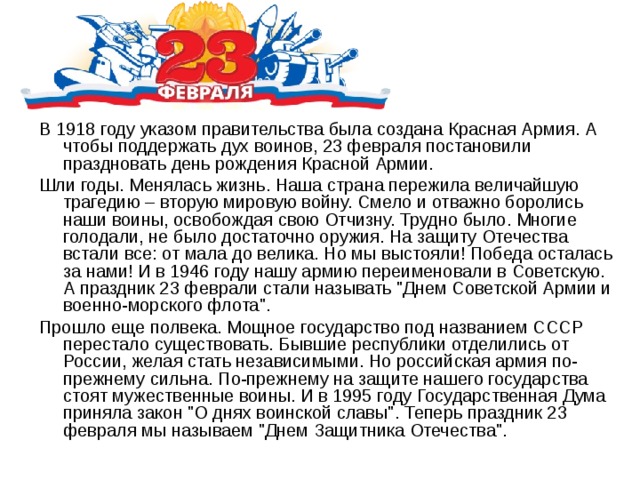 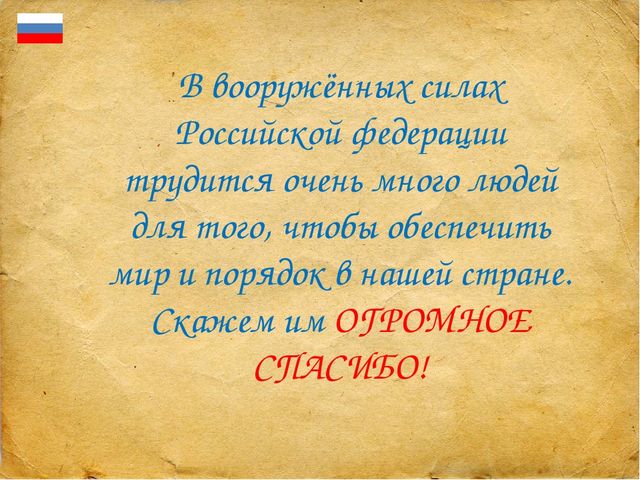